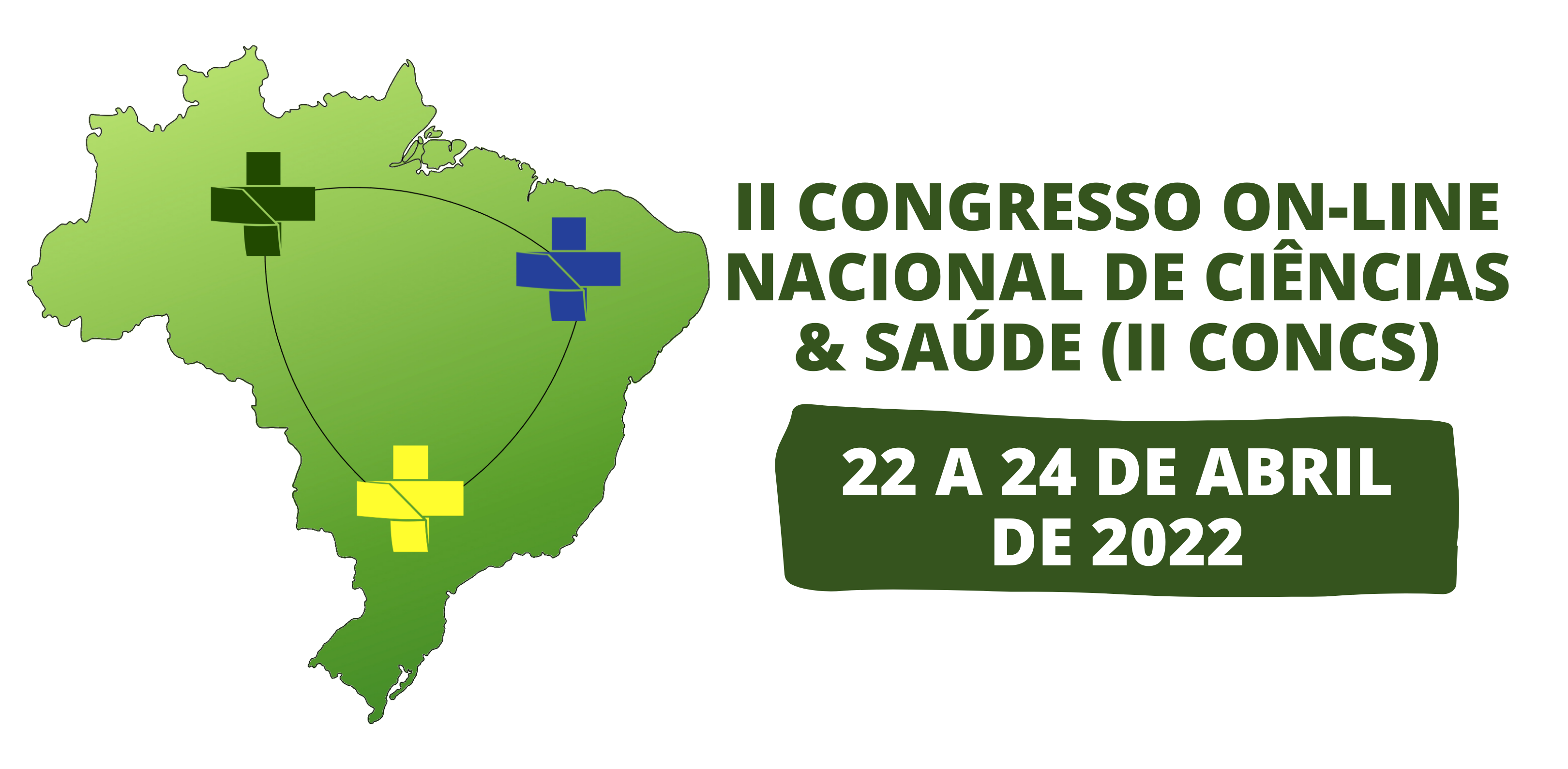 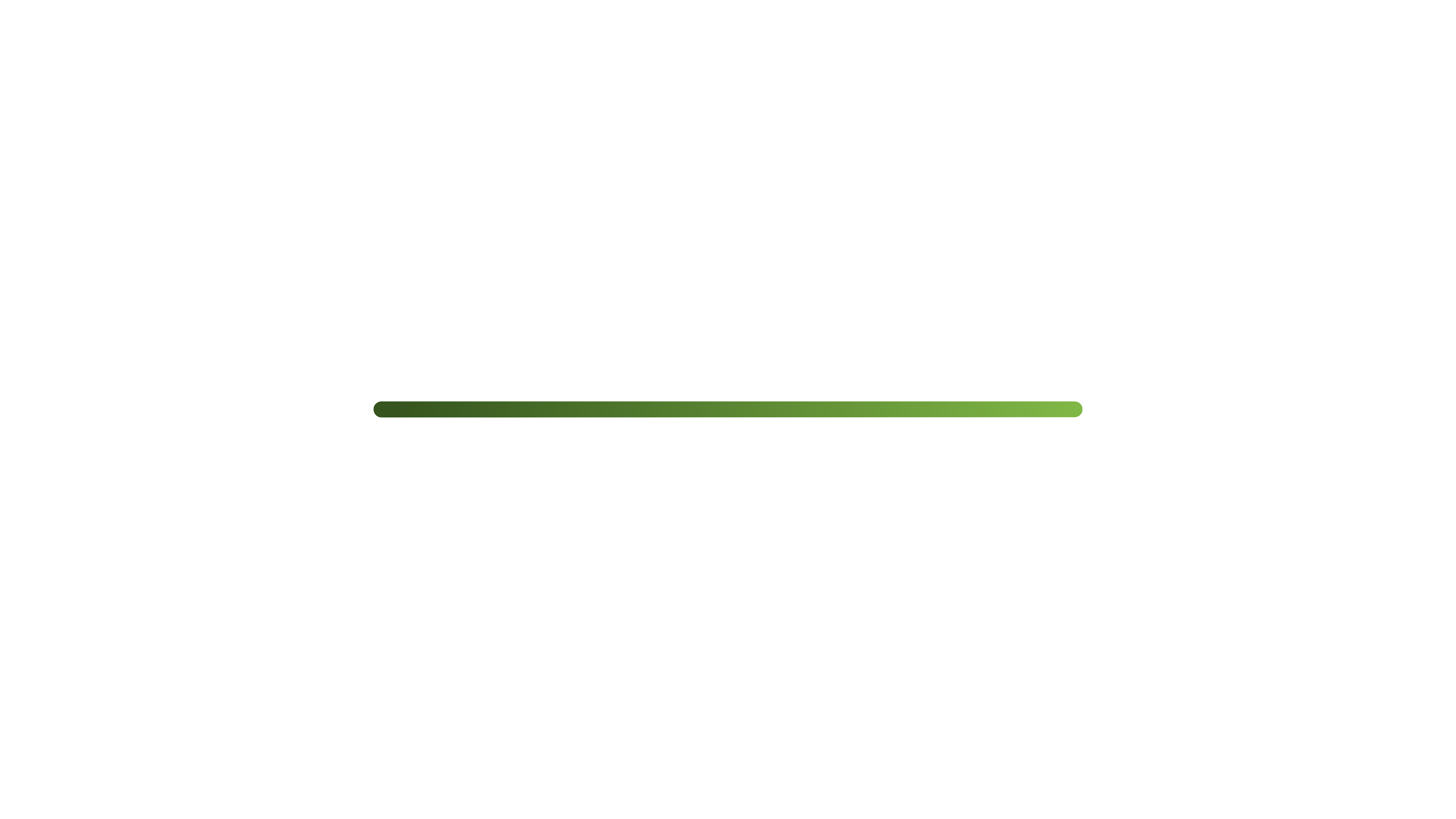 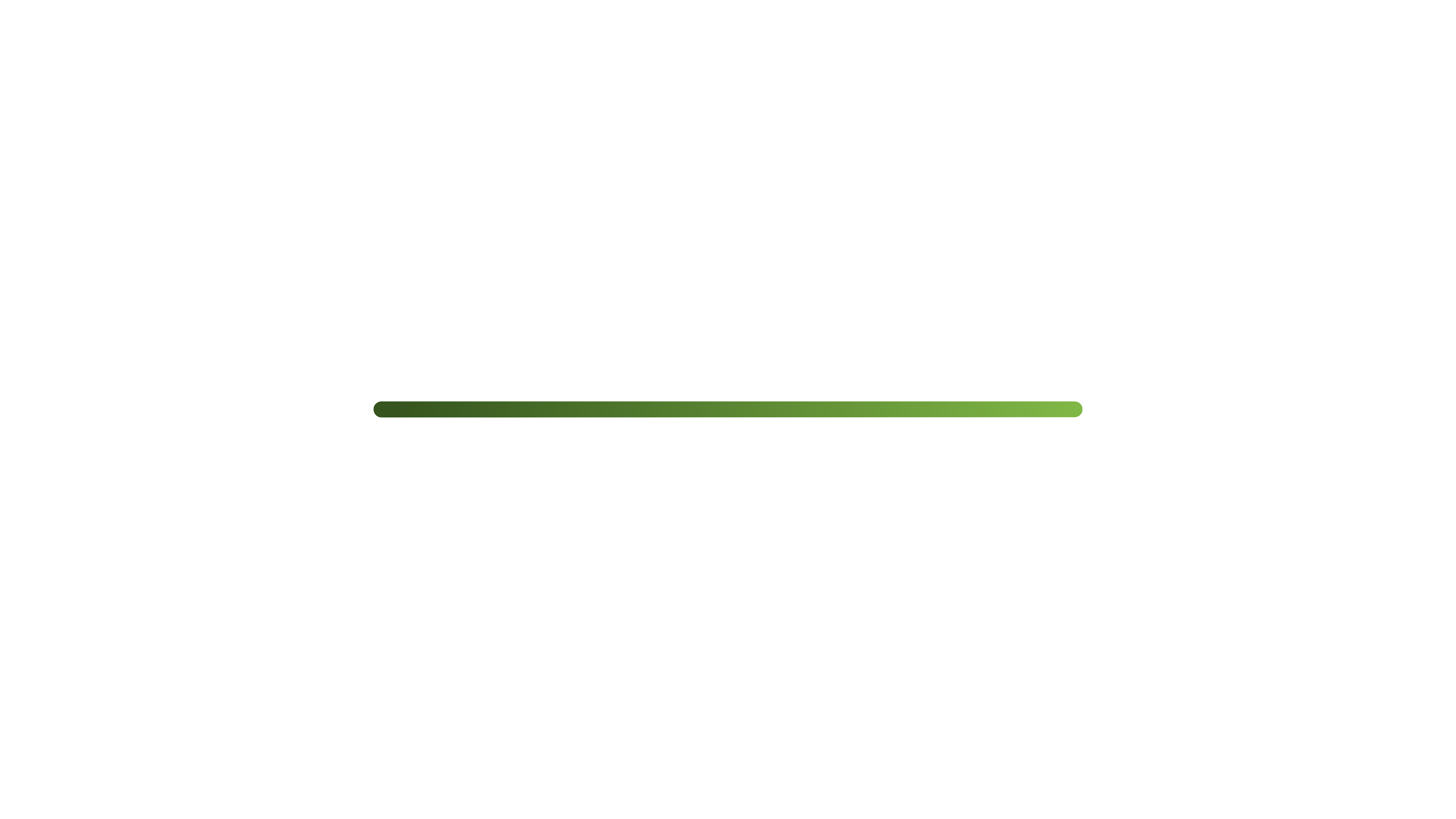 Espaço para inserção do logotipo ou brasão da instituição do 1º autor (autor principal). Recurso opcional. Caso opte por não acrescentar, excluir esta caixa de texto.
TÍTULO DO TRABALHO
Eixo temático:
¹Autor; ²Coautor; ³Coautor...
¹Instituição Autor; ²Instituição Coautor; ³Instituição Coautor...
INTRODUÇÃO
RESULTADOS E DISCUSSÃO
ATENÇÃO: Pôsteres enviados fora do formato .pdf serão AUTOMATICAMENTE DESCLASSIFICADOS, sem quaisquer chances para reenvio. Portanto, muita atenção!!!
O pôster deve ser enviado ao e-mail estabelecido no edital. Confira as orientações para envio do pôster acessando o edital.
O uso de imagens é permitido neste pôster, ficando a critério dos autores utiliza-las.
O pôster deve ser confeccionado em slide único.
Os autores tem autonomia para aumentar ou diminuir o tamanho da fonte da letra, de acordo com a necessidade.
Destaque os resultados alcançados com o estudo, correlacionando com a literatura vigente, podendo utilizar citação de autores.
CONCLUSÃO
OBJETIVO
Apresente as respostas ao objetivo da pesquisa.
Quais as limitações do estudo? Suas contribuições para a literatura?
Apresente o propósito do estudo, iniciando com o verbo no infinitivo.
MÉTODOS
Descreva os procedimentos utilizados na realização da pesquisa como local, amostra, protocolo, tratamento estatístico, entre outros aspectos que o autor considerar necessário.
Se for estudo de revisão: especificar o tipo de revisão, processo minucioso da busca nas bases e bibliotecas, a estratégia (PICO, PICOT, PICo, PCC, PICOS etc.), a questão norteadora, os DeCS, os critérios utilizados para seleção e classificação dos estudos incluídos, período de consulta etc.
REFERÊNCIAS
Apresente, ao menos, três referências utilizadas para construção do estudo. As referências devem ser confeccionadas seguindo o padrão da ABNT (NBR 6023).